Bayesian Assessment of Kepler’s Small Long-Period Exoplanet Candidates with Gaussian 
Processes and Nested Sampling
Michael R. B. Matesic
2023-05-10
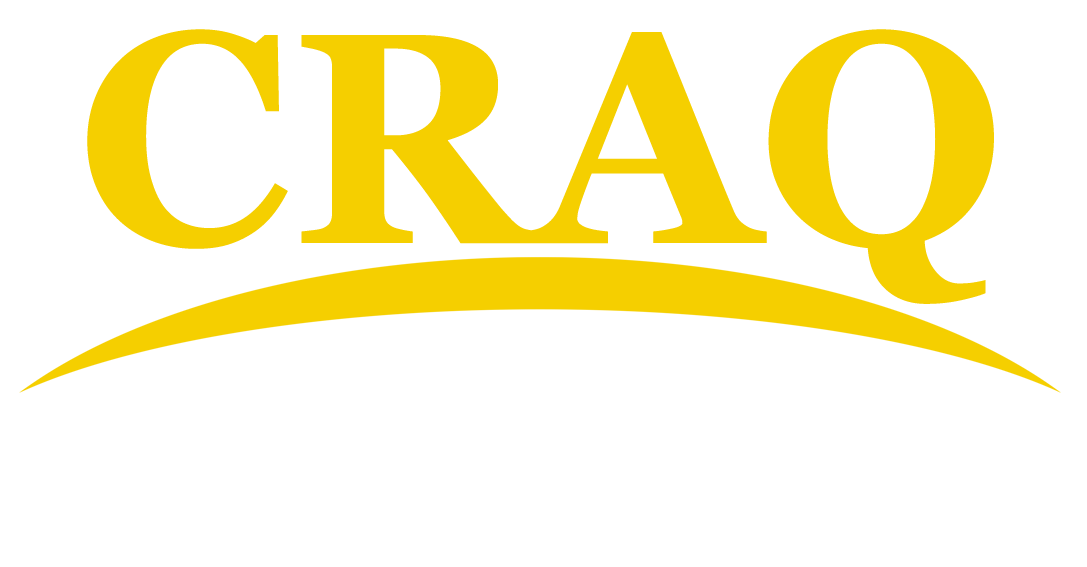 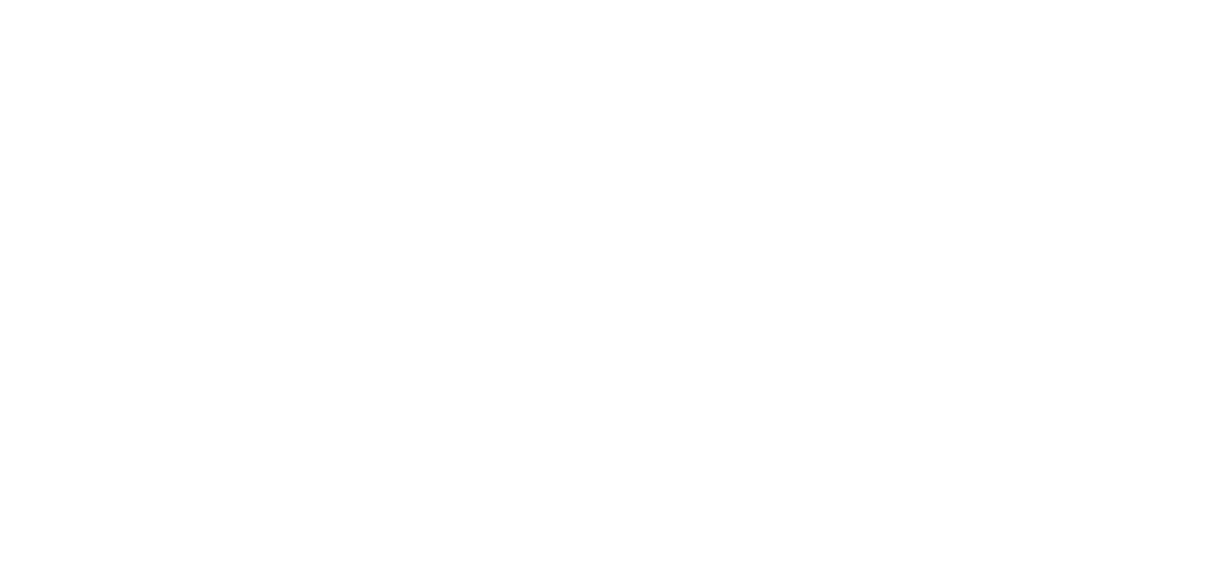 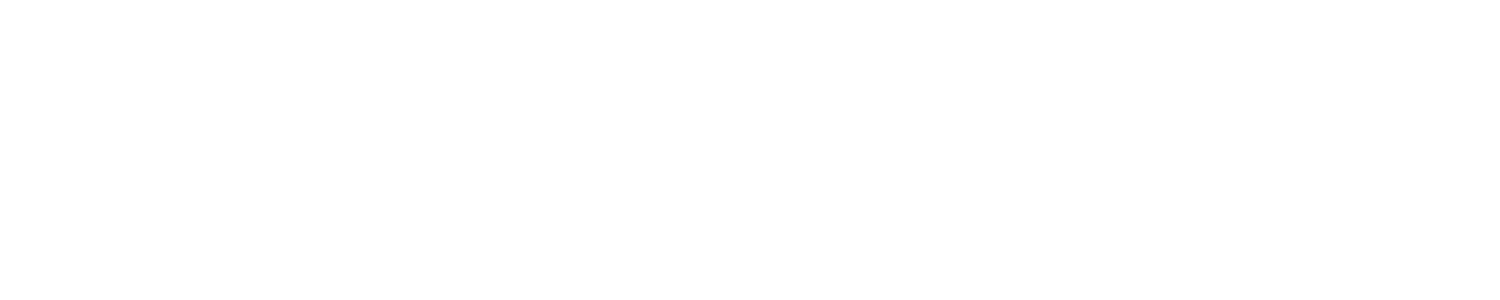 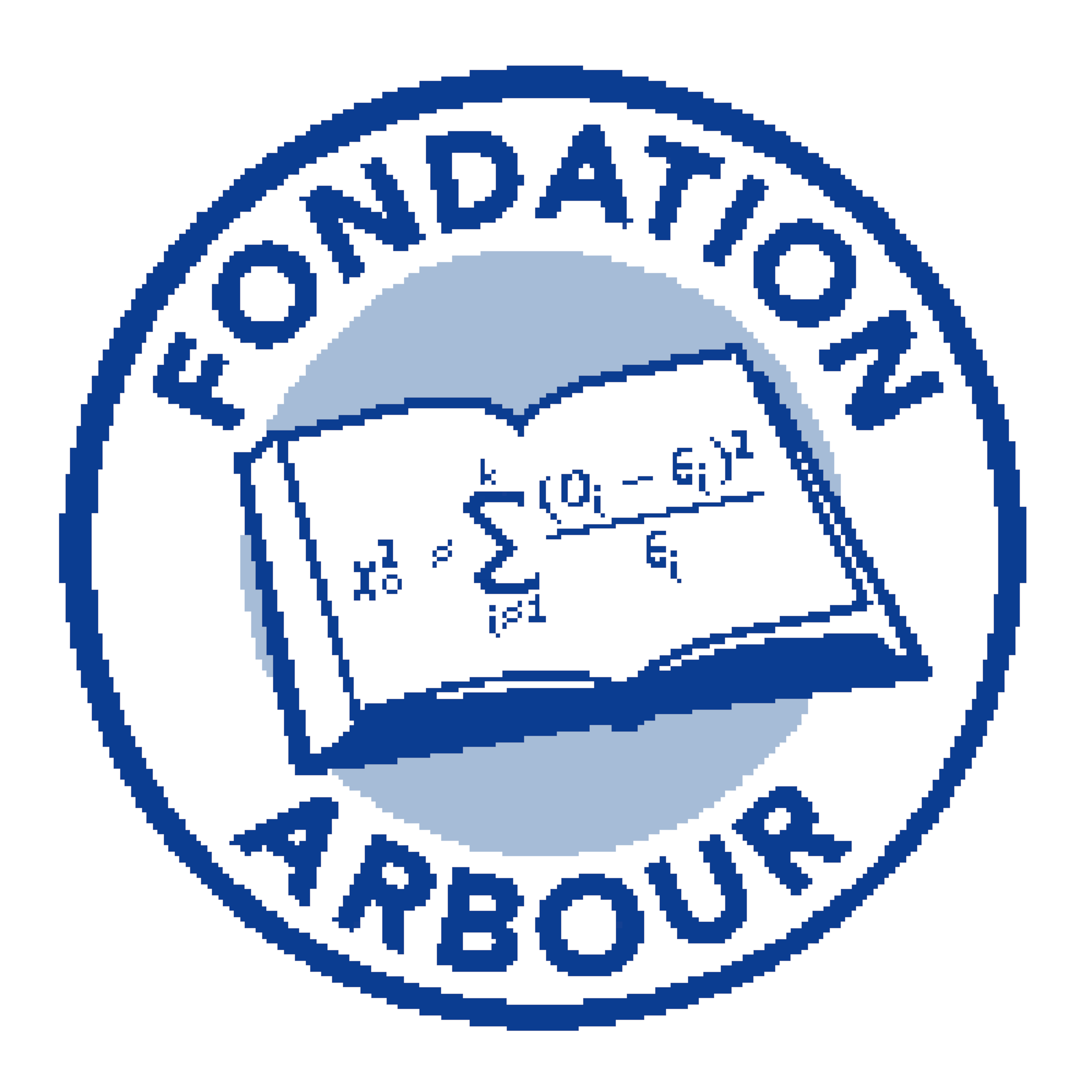 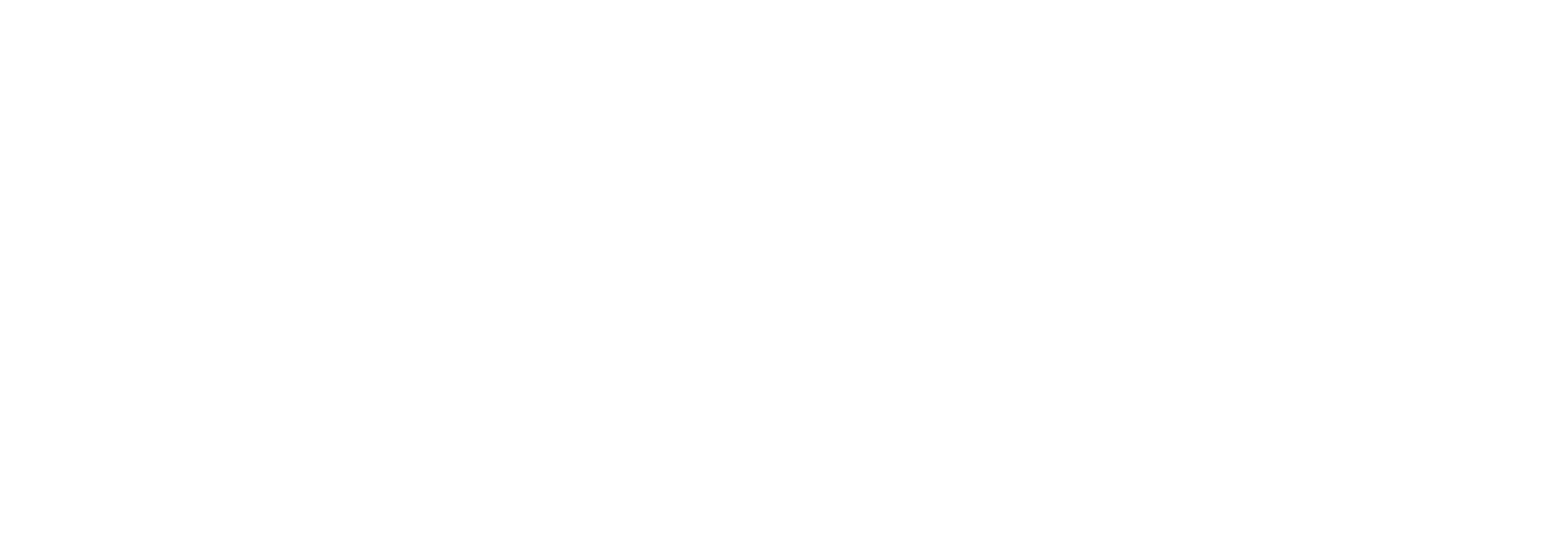 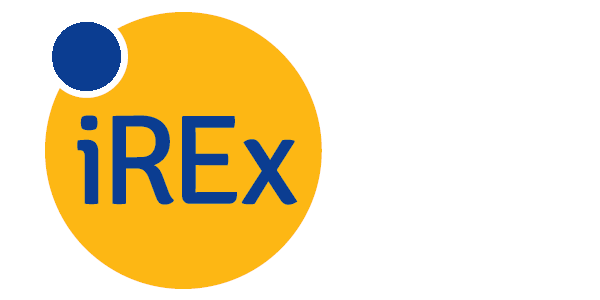 Expected Exoplanet Population FGK Occurrence Rates (Hsu et al. 2019)
2
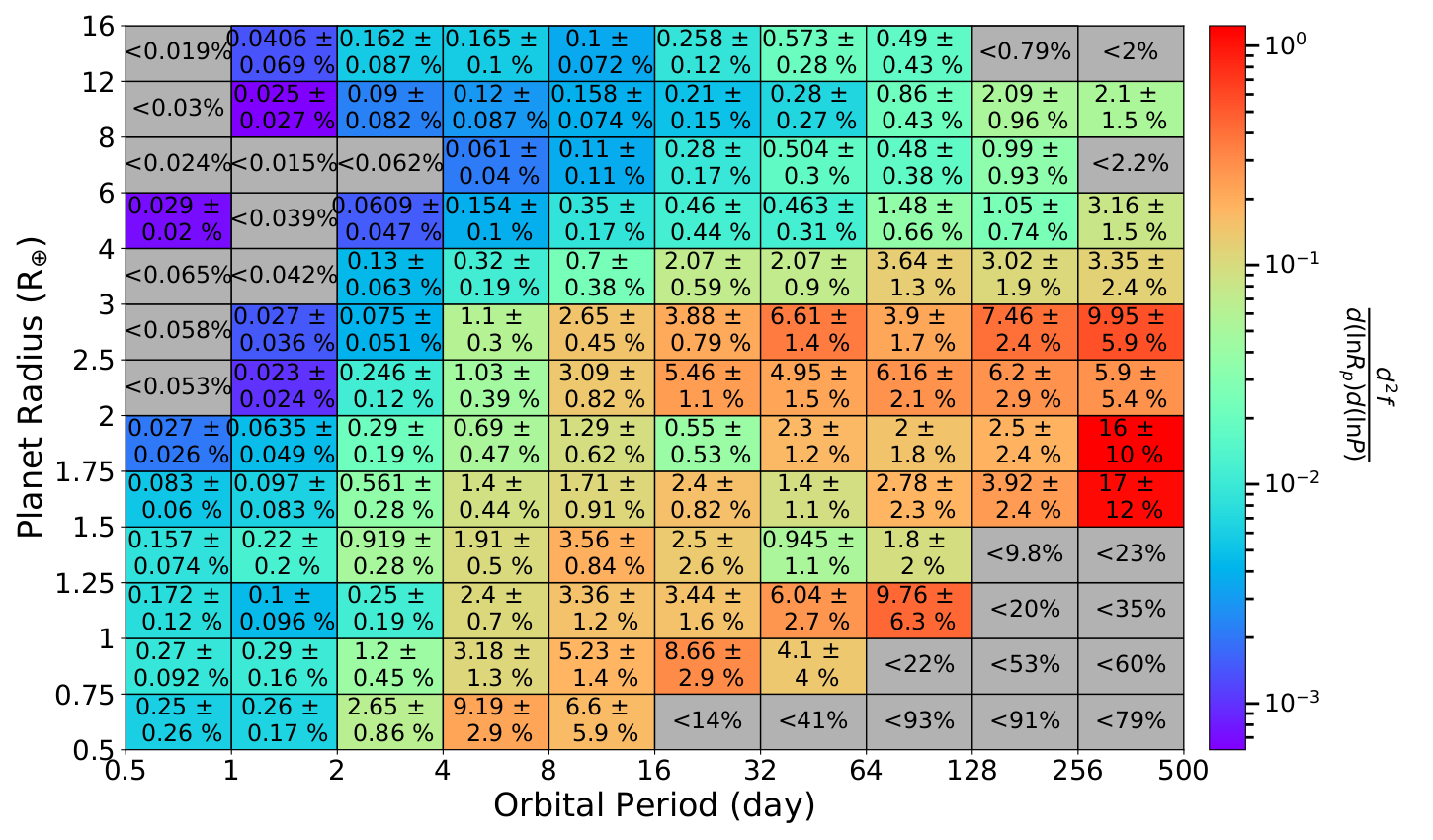 Orbital Period [days]
DR25 Reliability Estimates (Thompson et al. 2018)
3
FGK Stars
All Stars
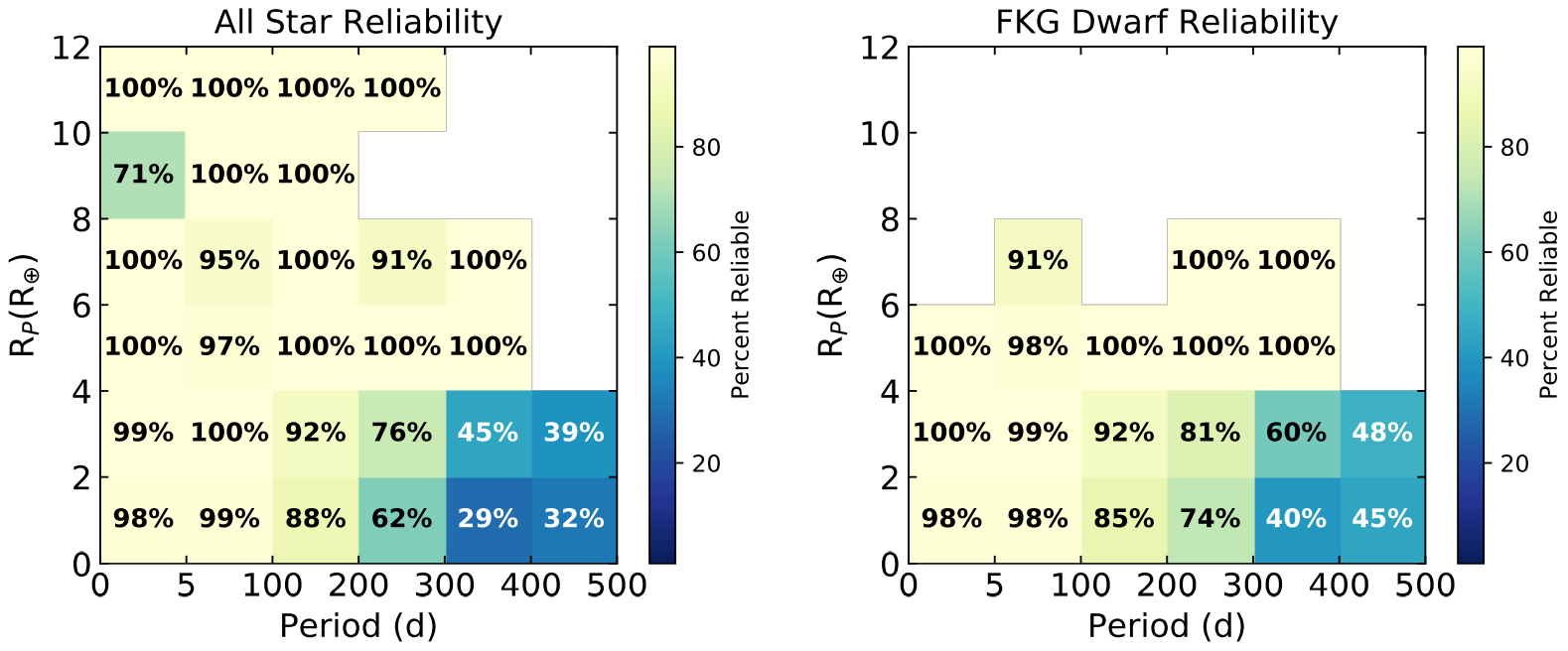 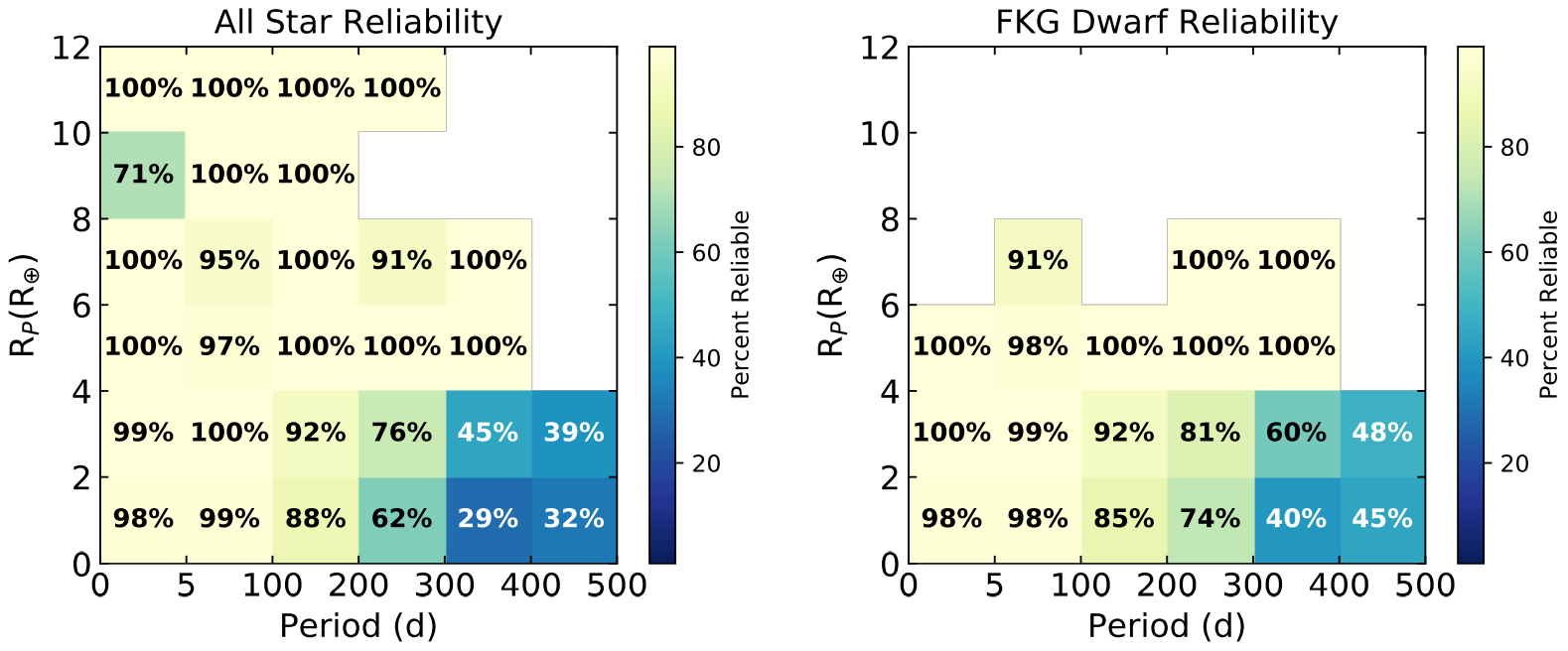 Reliability [%]
Orbital Period [days]
Orbital Period [days]
Planet-Candidate (PC) Hypothesis (Kepler-62f)
4
Joint Model
Transit Model
Noise Model
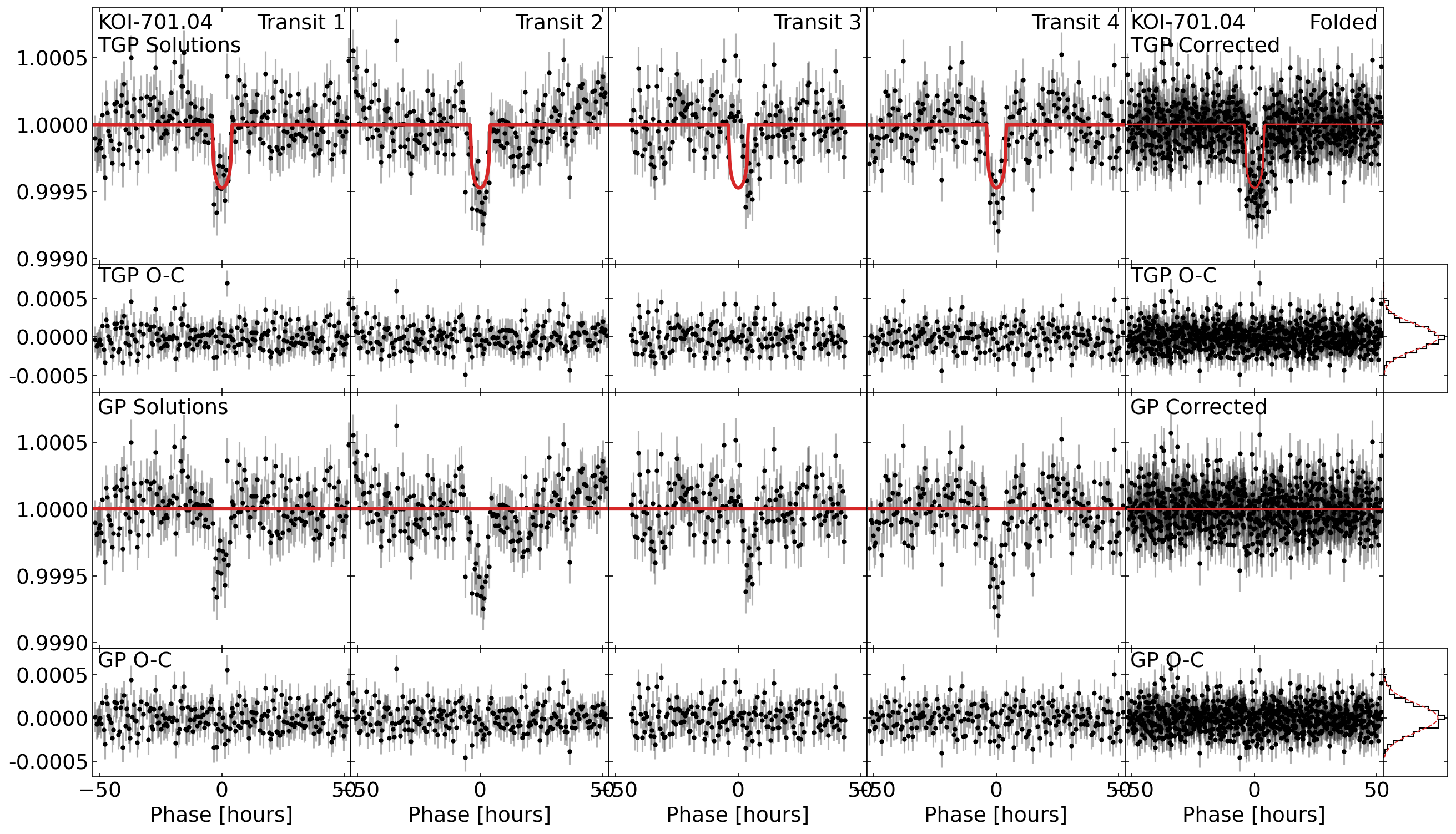 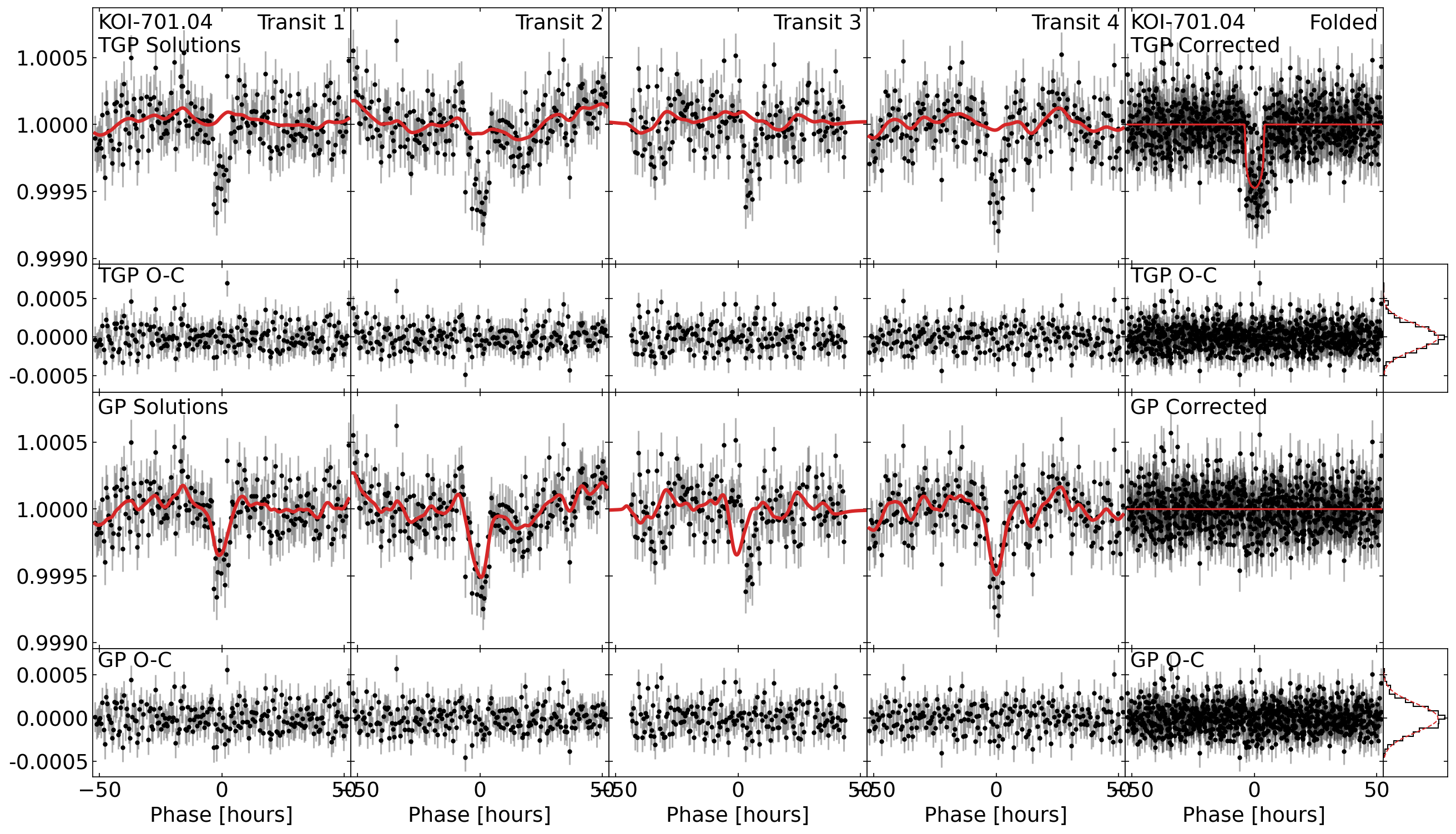 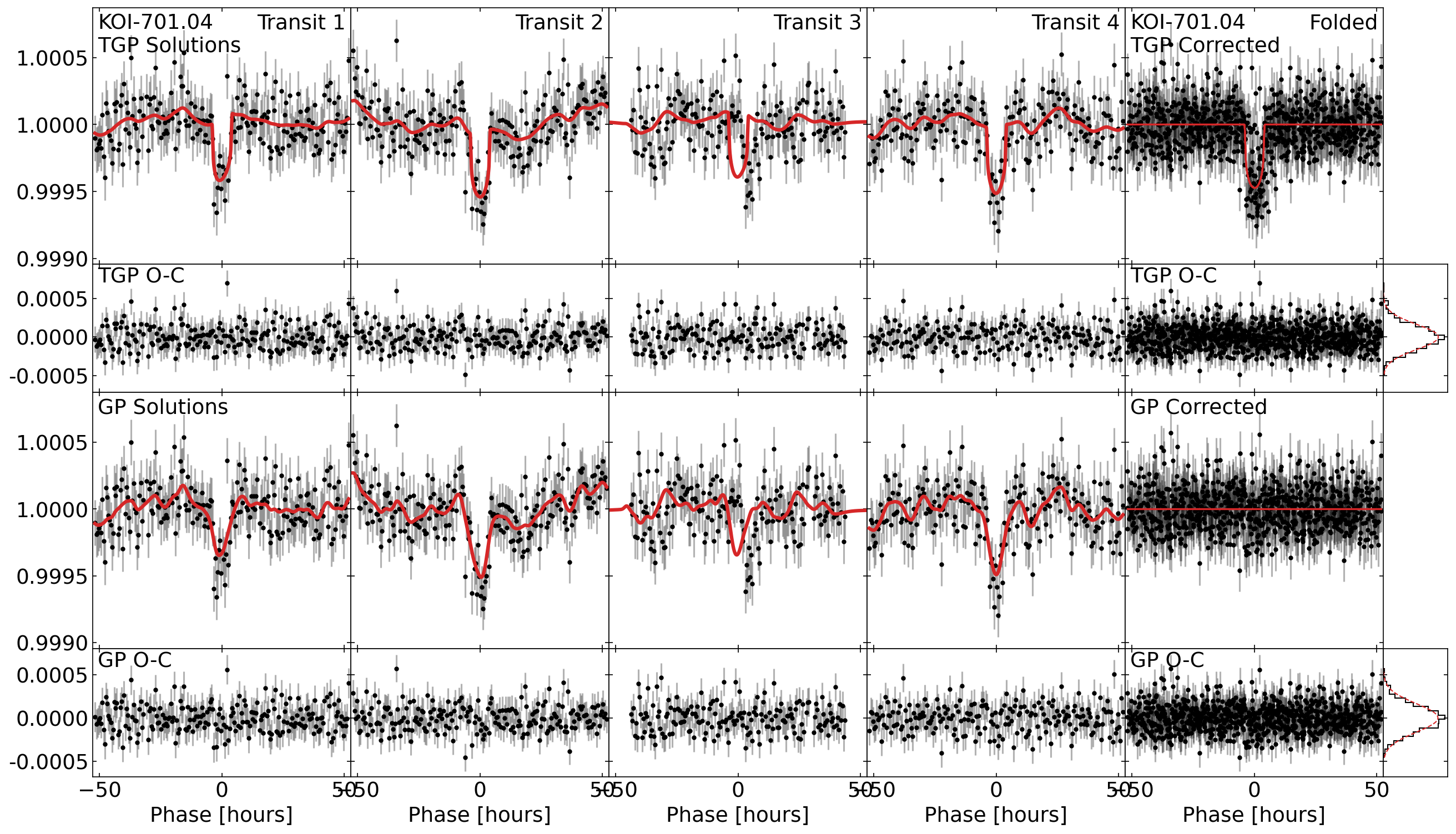 +
=
Relative Flux
Phase
Phase
Phase
General Methodology
5
Comparison of Hypotheses (Kepler-62f)
6
PC (transit + noise)
FA (noise)
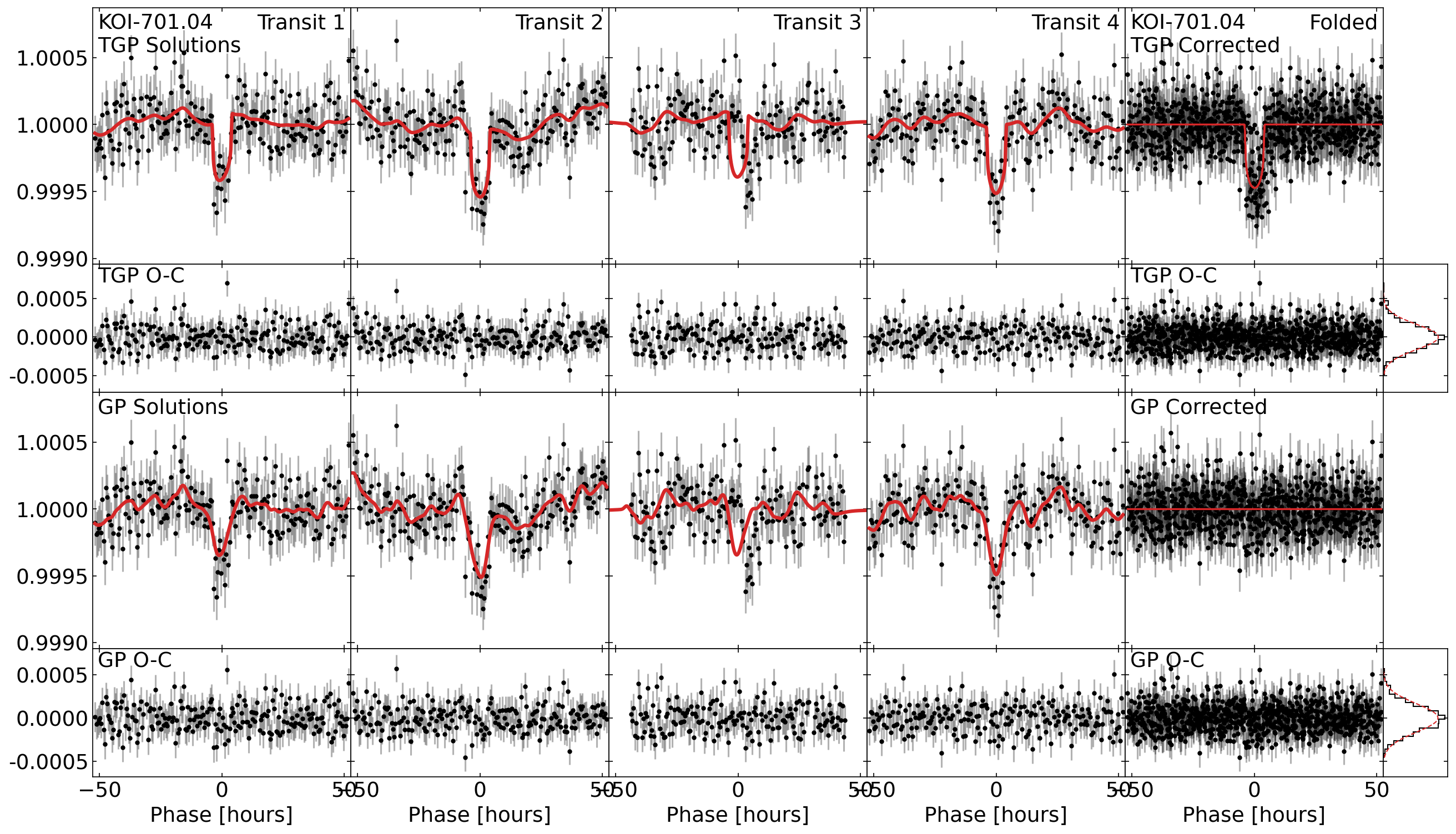 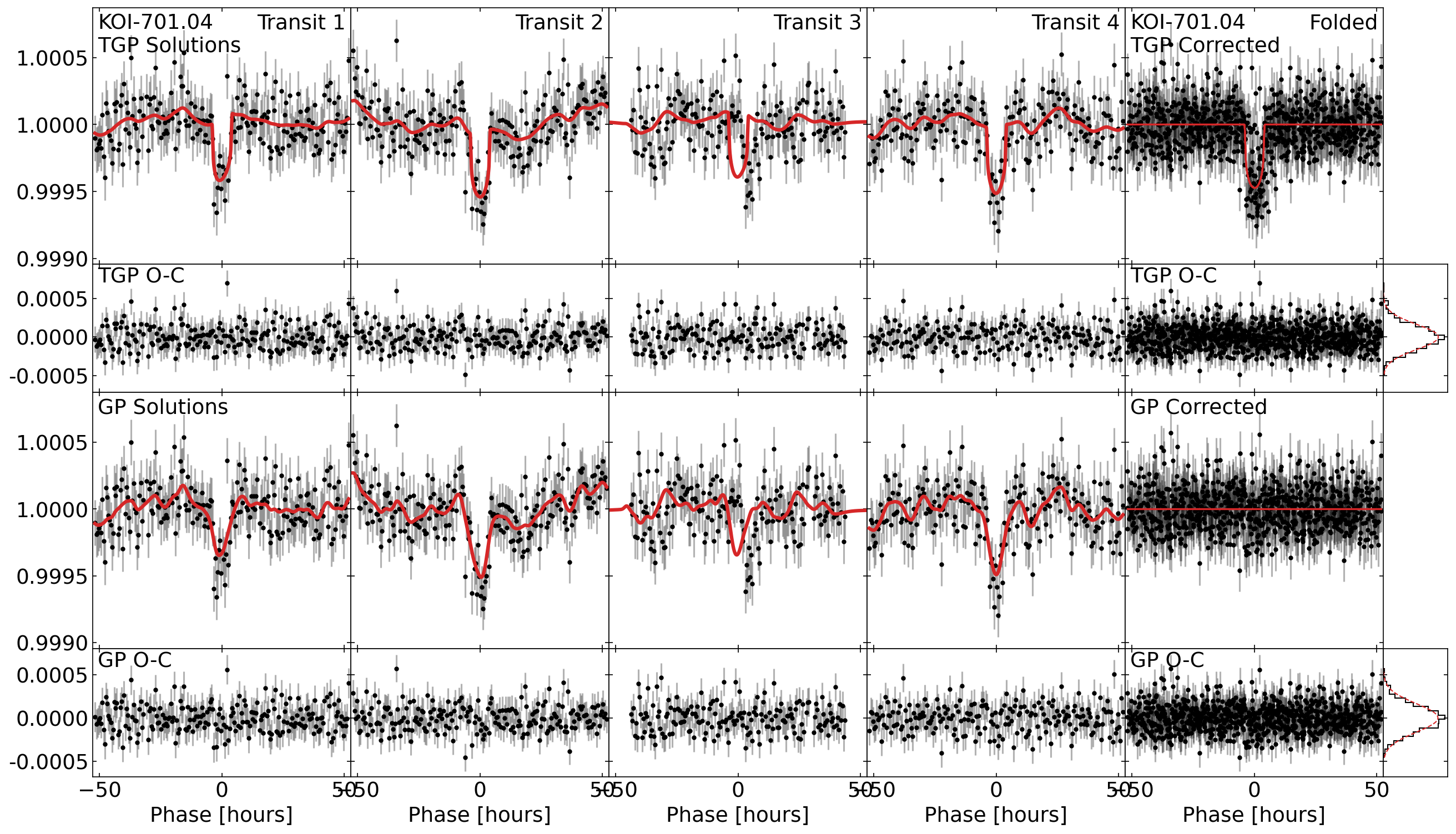 Relative Flux
Relative Flux
vs.
Phase
Phase
7
Logged PC-FA differences in Bayesian evidence against DR25 scores for MES (left) and SNR (middle); also binned (right).
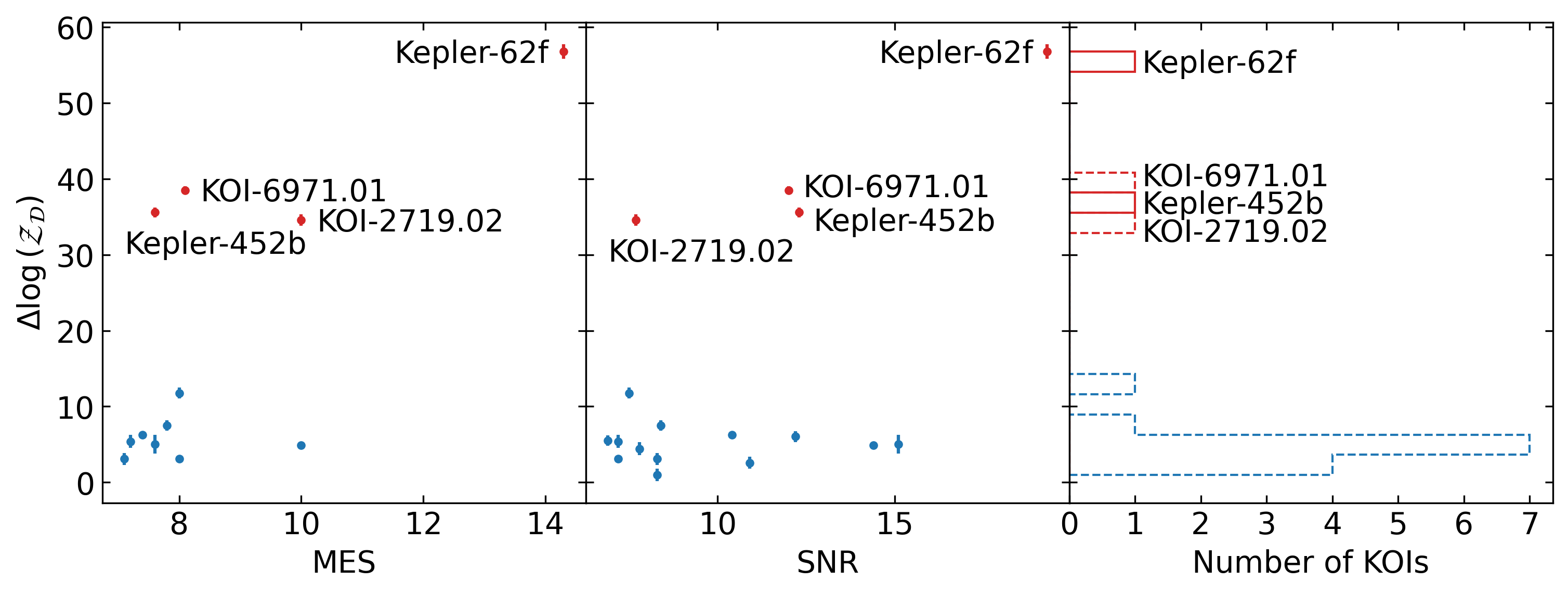 MES
SNR
Number of KOIs
Conclusions and Next Steps
8
References
9
Hsu, D. C., Ford, E. B., Ragozzine, D., & Ashby, K. 2019, AJ, 158, 109, doi: 10.3847/1538-3881/ab31ab
Thompson, S. E., Coughlin, J. L., Hoffman, K., et al. 2018, ApJS, 235, 38, doi: 10.3847/1538-4365/aab4f9
Standardization by Quantiles
10
Original posterior distribution (left), uniform quantile-based priors (middle), and recovered posteriors (right).
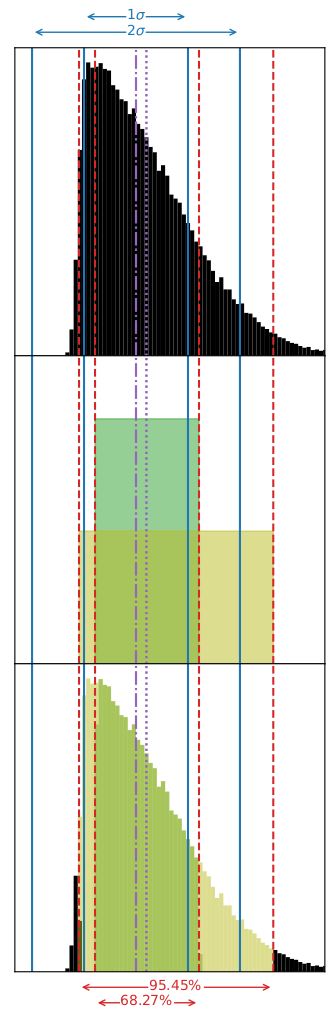 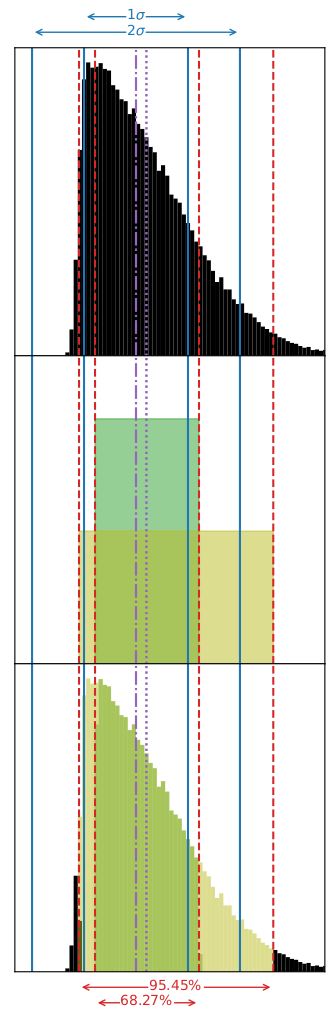 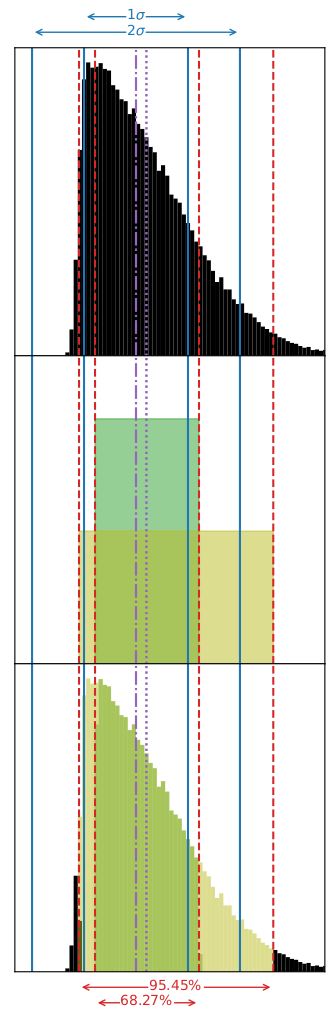 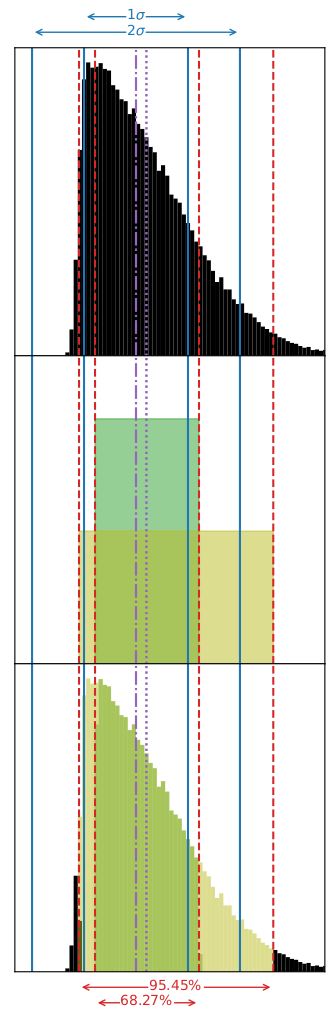 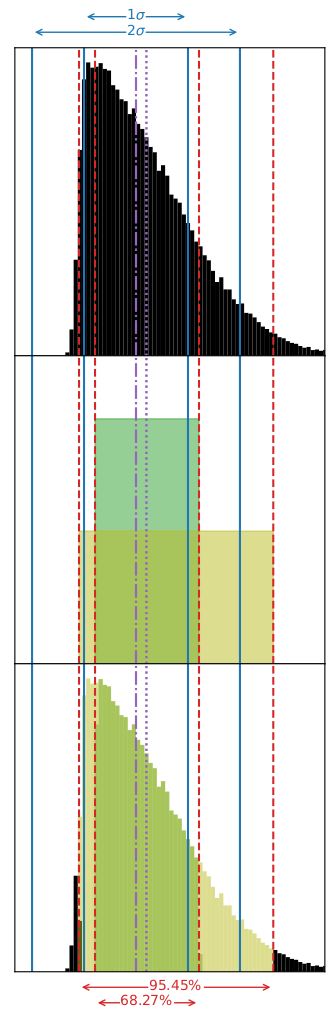 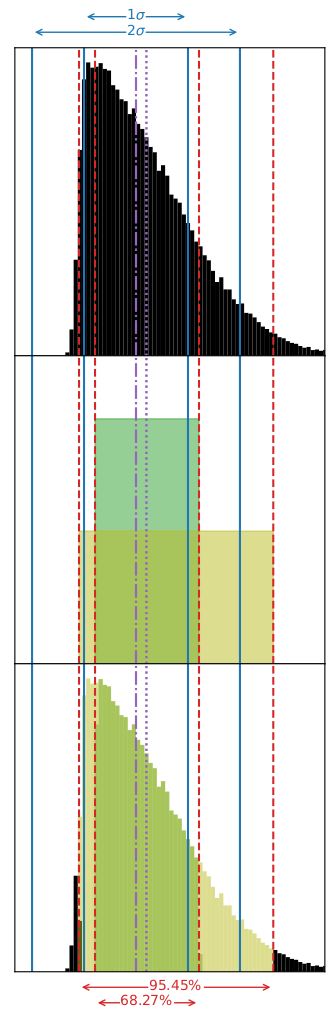 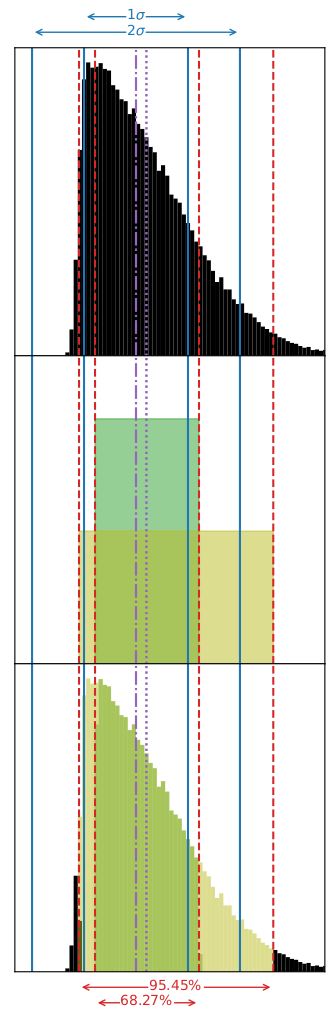